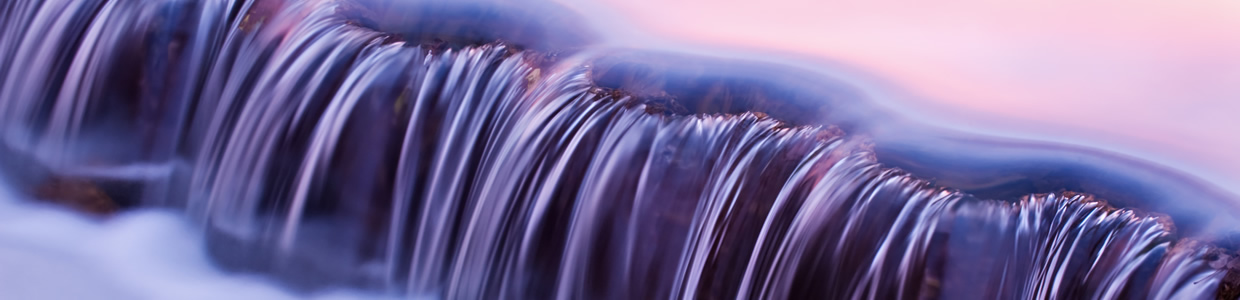 Presentation for
Asian Development Bank
November, 2014
International Consulting
Services
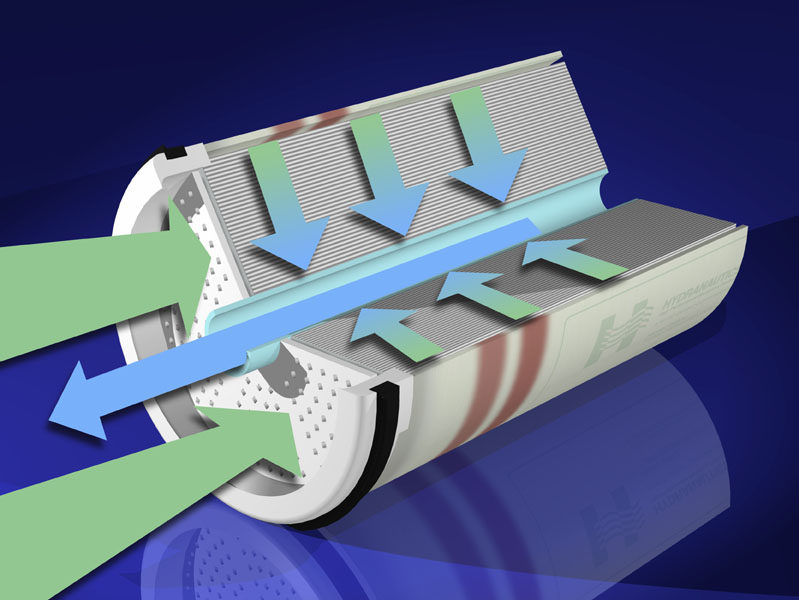 Overview of Desalination Trends and Jaffna Project
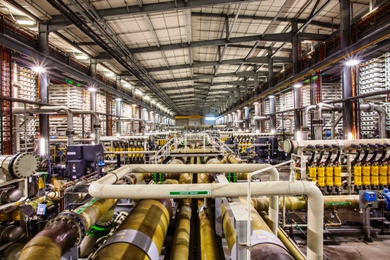 Nikolay VOUTCHKOV,PE, BCEE
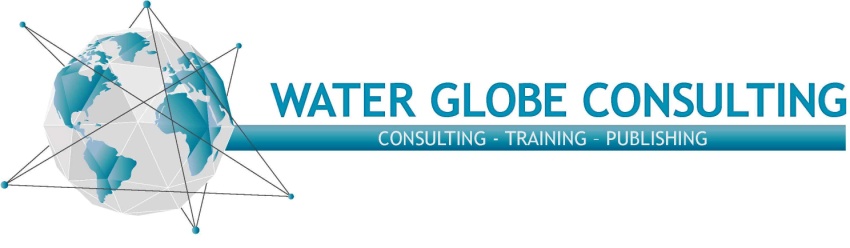 Desalination – Where Are We Today?
16,000 Desalination Plants Worldwide – 
66.4 Million m³/day
Source: IDA Desalination Yearbook 2013-2014
Desalination Market Drivers
Water Scarcity
Economic Growth
Population Growth
Membrane Desalination – Key Trends
SWRO Desalination Most Commonly Used
Large - (over 60 MLD) and Mega - (over 200 MLD) Desalination Plants Are the Wave of the Future
Most Large Urban Coastal Centers Worldwide Have Established a Target to Produce 25% of their Drinking Water from Desalination
Research &Development Activities are in 10-Year High – Likely to Yield Breakthroughs in Membrane and Desalination Technologies by 2015
Large SWRO Projects Are Aiming at Sustainability – Use of Alternative Power Supply Sources is On the Rise
Water Production Costs(Medium & Large SWRO Plants)
Main Factors Affecting Costs
Plant Size – Bigger is Better
Source Water Quality - TDS, Temperature, Solids, Silt and Organics Content
Product Water Quality – TDS, Boron, Bromides, Disinfection Compatibility
Concentrate Disposal Method
Power Supply & Unit Power Costs
Project Delivery Method & Financing
Other Factors:
Intake and Discharge System Type
Pretreatment & RO System Design
Plant Capacity Availability Target
Plant Size and Construction Costs
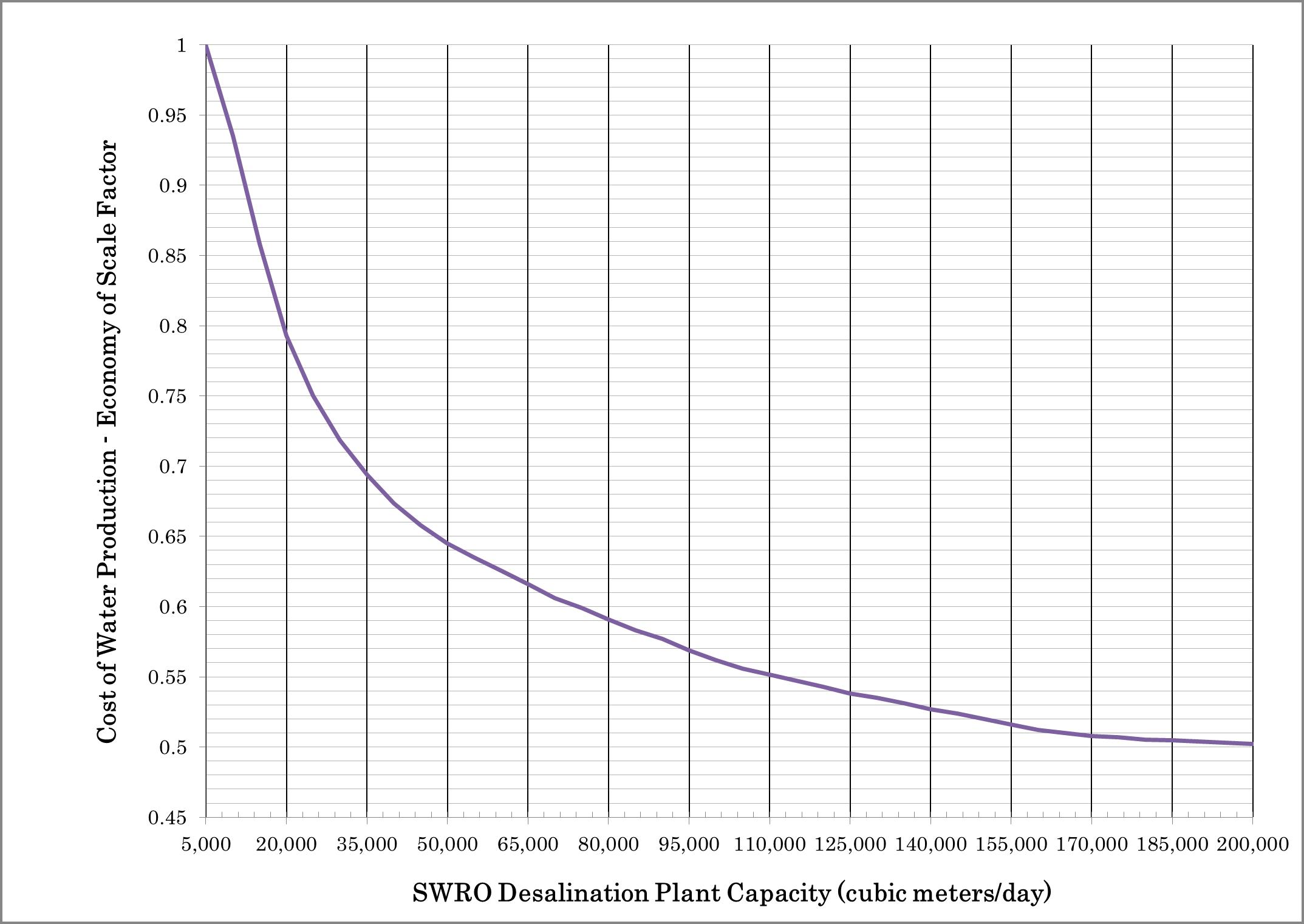 Water Production Costs of Recent SWRO Desalination Projects
Key Reasons for Cost Disparity Between High-End & Low-end Cost Projects
Desalination Site Location (NIMBI vs. Science Driven)
Costly Plants Have Overly Long Product Water Delivery Pipelines  
120 MGD Melbourne Plant – Cost of Plant/Delivery + Power Supply Systems = 
     US$1.7 BB/1.1 BB (50 miles)
66 MGD Sydney SWRO Plant – Cost of Plant/Delivery System 
     = US$560 MM/US$490 MM (10 miles of underground tunnel under Botany Bay).
Environmental Considerations
Complex Intakes & Diffuser Systems
Phasing Strategy
Intake and Discharge System Capacity
Pretreatment & RO System Design
Labor Market Pressures
Method of Project Delivery & Risk Allocation
Energy Use for Membrane Desalination(Medium & Large SWRO Plants)
TA-8668 SRI: Rapid Assessment of Seawater Desalination and Other Alternative Water Sources for Jaffna Water Supply
24 MLD Jaffna SWRO Plant
Preliminary Feasibility Analysis
Present Desalination Project Status
Six Alternative Sites in Jaffna Identified and Visited in September 2014

Two Sites Selected After Preliminary Screening:
Martuthankerni/Pallai
Kankesanthurai/Keerimalai

Initial Feasibility Evaluation Completed – Both Sites Fund Feasible 

Draft Feasibility Study Submitted to ADB for Review in October, 2014
Martuthankerni/Pallai Site
Kankesanthurai/Keerimalai
Recommended Desalination Plant Configuration
Plant Intake and Outfall
Concentrate Disposal
Outfall with Diffusers Designed
to Reduce Salinity Down to 10%
of Ambient Levels within 100 m of the Discharge
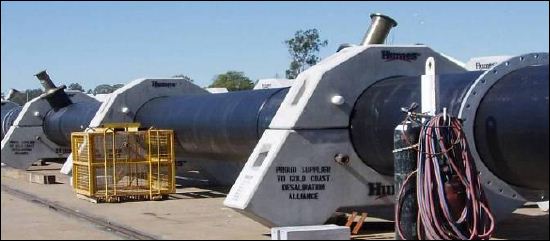 Gravity and Pressure Pretreatment Filters in Series
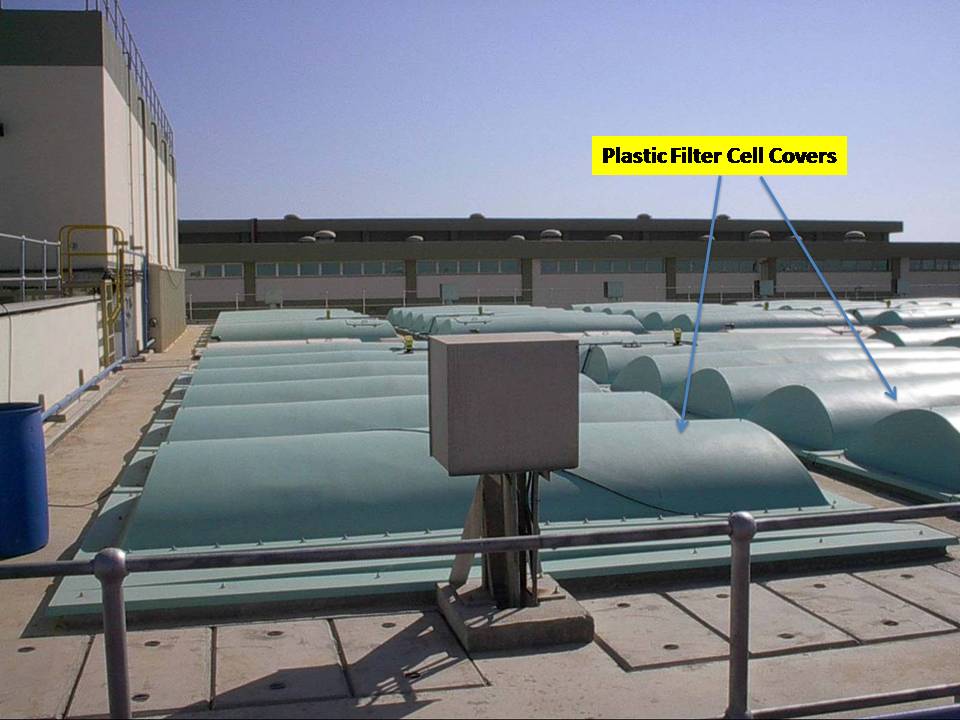 Stage 2 Pretreatment
Pressure Filters to Remove
Fine Solids & Silt
Stage 1 Pretreatment 
Gravity Filters with Anthracite & Sand 
to Remove
Algae, Coarse Solids and Suspended
Organics
RO Trains and Energy Recovery System
8 SWRO Trains Operating 20 hrs
per Day to Avoid Peak Power Tariff

8 Pressure Exchanger Trains
 (one Per SWRO Train)

4 - ERI/PX-Q200 Units per Train

Energy Recovery Efficiency – 97%
Provides 50% of the Energy
Provides 2 % of the Energy
Provides 48% of the Energy
Summary of Plant Energy Use and Costs
Jaffna Desalination Plant – Capital Cost Breakdown
Construction Cost (CC) 
US$34.6 – 36.0 MM
RO System –
 36% of  CC
Pretreatment – 
13% of CC
Post-treatment –  
3% of CC
Storage Tank –  
5% of CC
Discharge Outfall –
 8% of  CC
Other Costs
– 35% of CC
Intake – 12% 
of CC
Total Capital Cost 
US$46.3 – 48.1 MM
Energy Use of the Jaffna SWRO Plant
RO System –
 74%
Product Water Delivery 
2%
(2.4 kWh/m³)
Pretreatment – 
6%
(0.1 kWh/m³)
(0.15 kWh/m³)
Other Facilities
8%
(0.25 kWh/m³)
Total Energy Use 
3.20-3.33 kWh/m³
For TDS = 32 ppt &
Temp. = 29°C
Intake – 10% 
(0.3 kWh/m³)
Jaffna SWRO Project O&M Cost Breakdown
O&M Cost 
US$0.43 – 0.44/m³
Selected Desalination Plant Sites
Water Delivery Systems from the Two Alternative Sites
Comparison of Costs for Water Production and Delivery from the Two Sites
General Project Delivery Schedule
Next Project Implementation Steps
Completion of Environmental Impact Assessment & Additional Studies – 3 months (by Jan 2015)
Development of Contractor Procurement Documents –   3 Months (by Jan 2015)
Contractor Procurement & Selection – 4 months          (by April 2015)
Land Acquisition – 6 months (by April 2015)
Project Funding (by July 2015)
Construction Begins – August 2015 
Plant in Operation – September 2017
Concluding Remarks
Seawater Reverse Osmosis Desalination is Proven Technology with Over 20 Years of Worldwide Experience
Jaffna Desalination Project is Feasible
O&M Costs for the Fresh Water Production                   – US$0.43-0.44/m³
Project Capital Cost – US$46 to 48 million
Project Construction Period – 24 months
If Contractor Procured by April, 2014 the Plant Can be Operational by the Fall of 2017
Questions ?
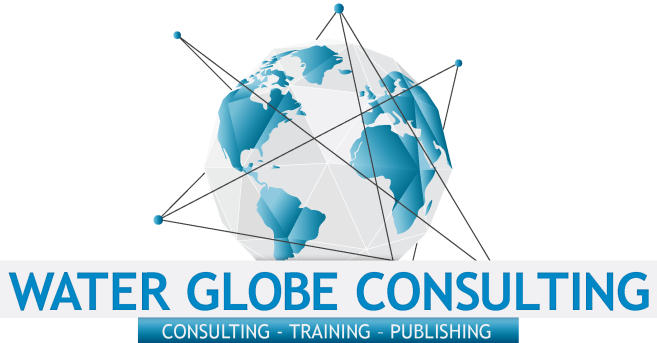 Nikolay Voutchkov, PE, BCEE
          Water Globe Consulting
           nvoutchkov@water-g.com
Nikolay Voutchkov